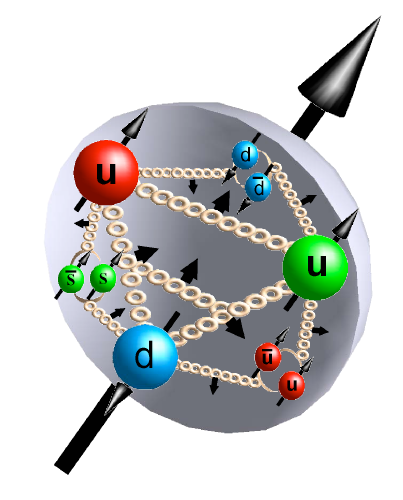 EIC TF meeting, January 12th, 2012
Brief Update: 
eRHIC Impact on Helicity PDFs
Marco Stratmann
marco@bnl.gov
work based on Elke’s DIS/SIDIS pseudo-data; in collaboration with Rodolfo
1
recall: DSSV analysis in 2008/09
DSSV: de Florian, Sassot, MS, Vogelsang; PRL101 (2008) 072001; PRD80 (2009) 034030
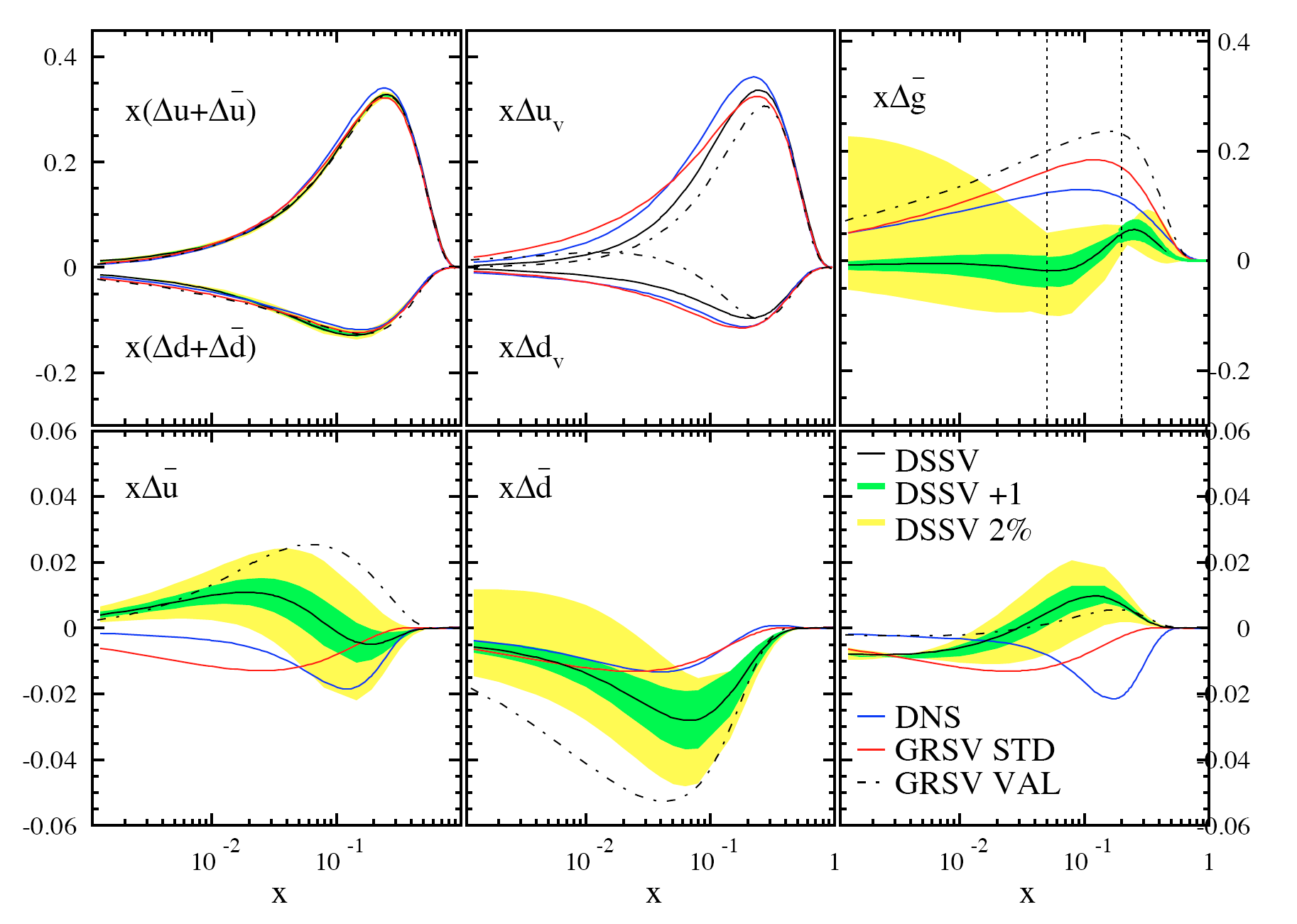 gluon small (node?) 
in x-region
constrained by data
well constrained
total quark densities
x -> 1 behavior
to be determined
indications for non-trivial
sea quark polarizations
surprising strangeness polarization
sizable SU(3) breaking?
requires reliable kaon fragmentation fcts.
lattice: Bali et al., 0811.0807; 0911.2407; 1011.2194
2
meanwhile: new data -> DSSV+ as baseline for eRHIC studies
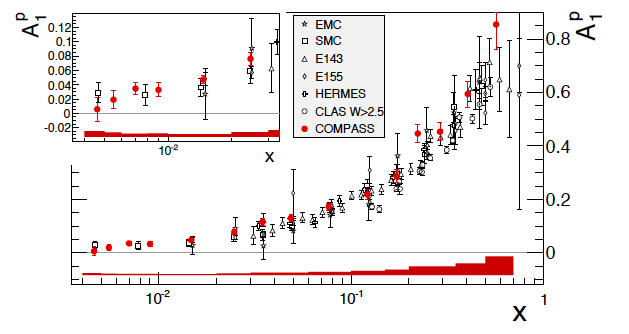 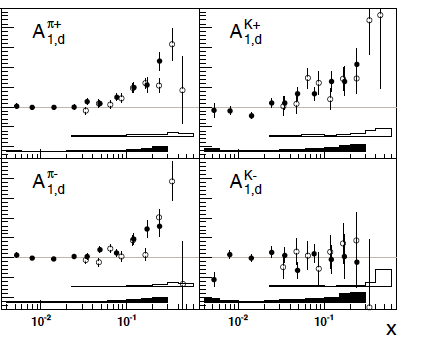 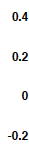 DIS: A1p  from COMPASS 
             arXiv:1001.4654
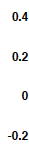 SIDIS: A1,dπ,K  from COMPASS 
             arXiv:0905.2828
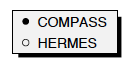 SIDIS: A1,pπ,K  from COMPASS 
             arXiv:1007.4061
extended x coverage w.r.t. HERMES
3
coping with new data: SIDIS A1d,π,K
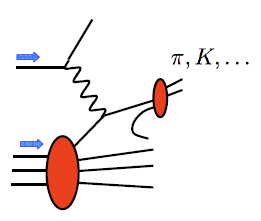 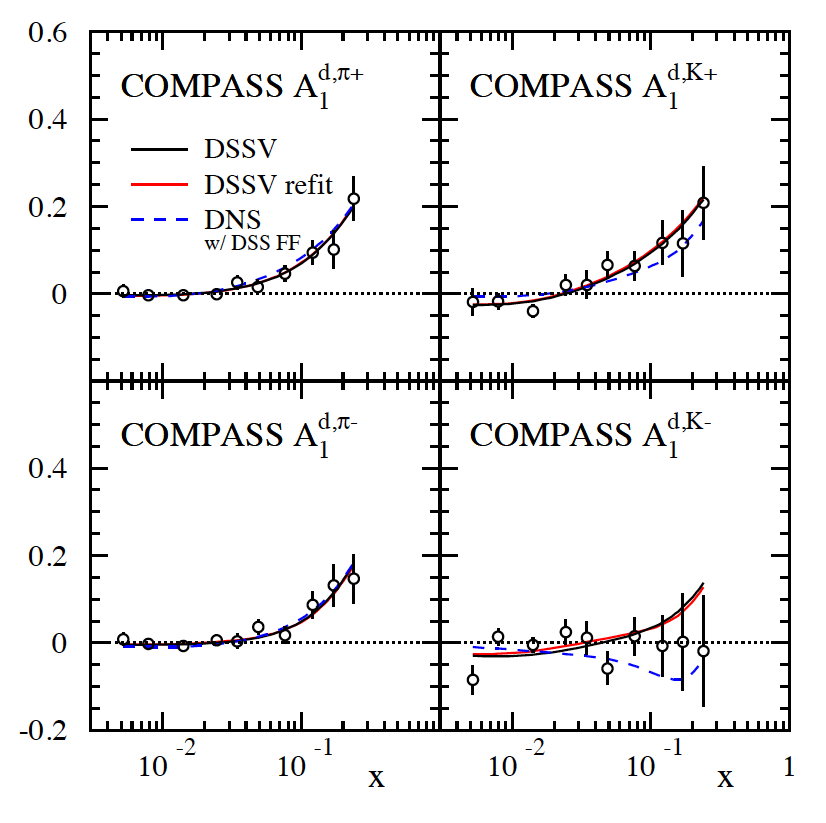 DSSV works well:
     no surprises at small x
x-range
not covered
by HERMES
χ2 numerology♮:
arXiv:0905.2828
♮ the branch of knowledge that deals 
with the occult significance of numbers
4
coping with new data: SIDIS A1p,π,K
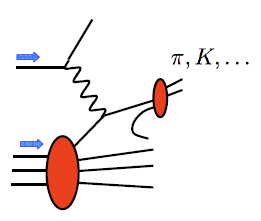 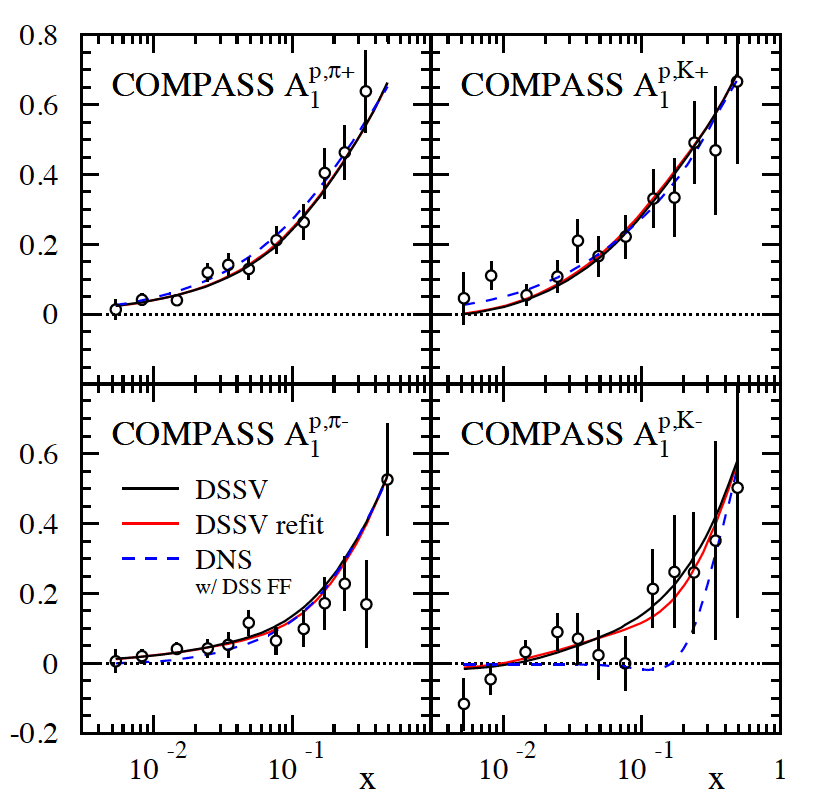 1st kaon data on p-target
(not available from HERMES)
x-range
not covered
by HERMES
χ2 numerology:
arXiv:1007.4061
no refit required
     (Δχ2=1 does not reflect
      faithful PDF uncertainties)
trend for somewhat less
   polarization of sea quarks;
                          less significant
5
Δs revisited: impact of COMPASS data
current value for ΔΣ strongly depends on assumptions on low-x behavior of Δs
new COMPASS data support small/positive Δs(x) at x > 0.01
 they also prefer a sign change at around x=0.01
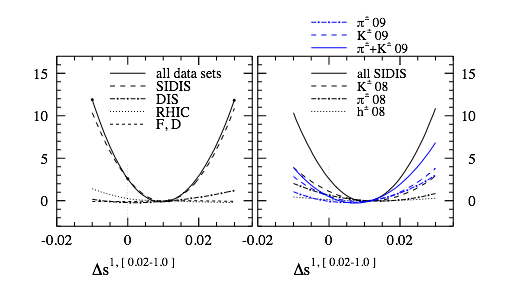 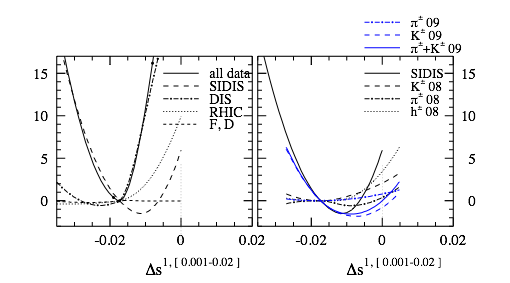 >0
<0
but large negative 1st moment entirely driven by assumptions on SU(3)
 caveat: dependence on FFs
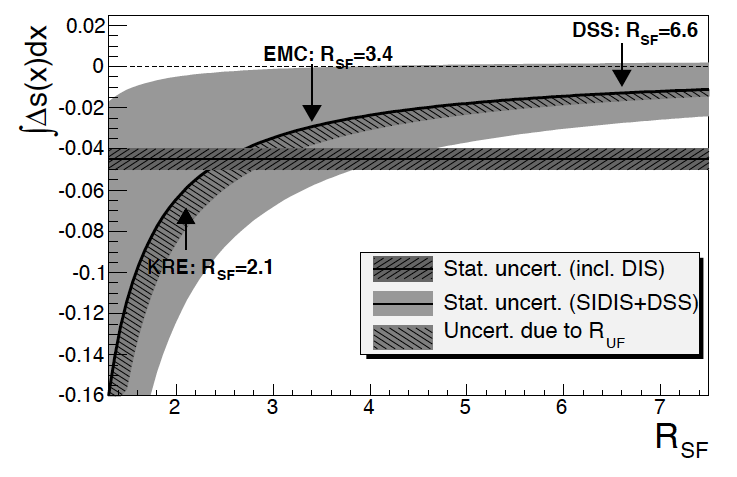 0.004 < x < 0.3
COMPASS
6
Δs: can we blame it on the fragmentation fcts ?
Leader, Sidorov, Stamenov
arXiv:1103.5979
recently proposed as a “solution” to the “strange quark puzzle”:
indeed, flavor decomposition strongly depends on fragmentation functions
different FFs           different results
but  wrong FFs           misleading results
find: only DSS FFs describe underlying unpol. cross sections in the relevant kinematics
of course, this does not guarantee that we extracted the right Δs: more data are needed
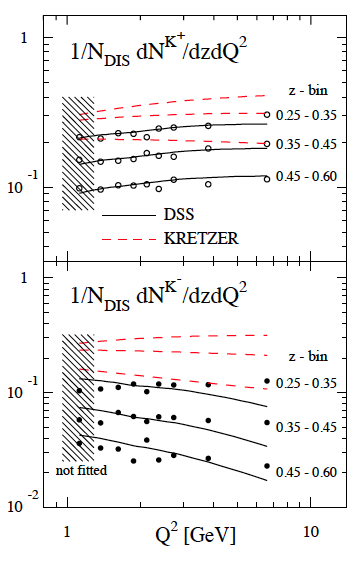 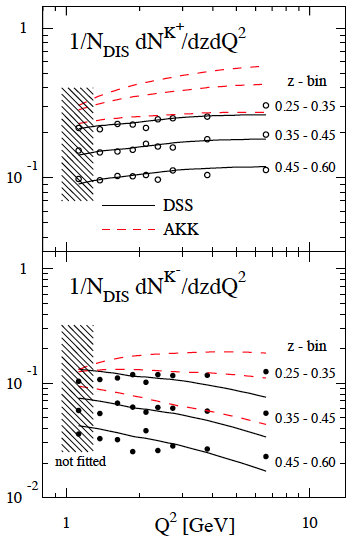 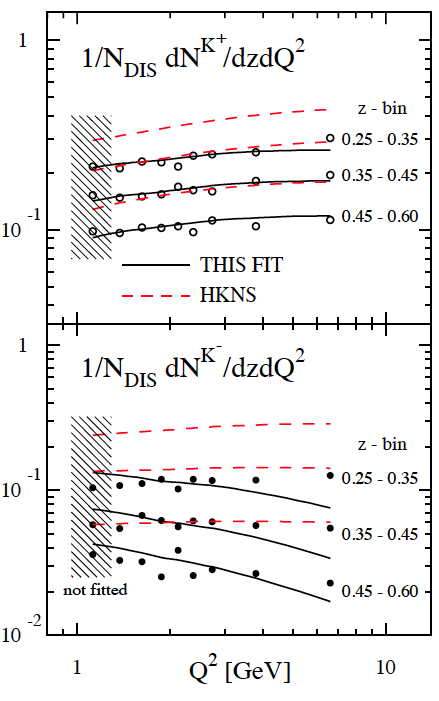 7
previous study for “EIC science book”
how effective are scaling violations ?
quantitative studies based on simulated data for stage-1: 5 x (50, 100, 250, 325) GeV
Sassot, MS
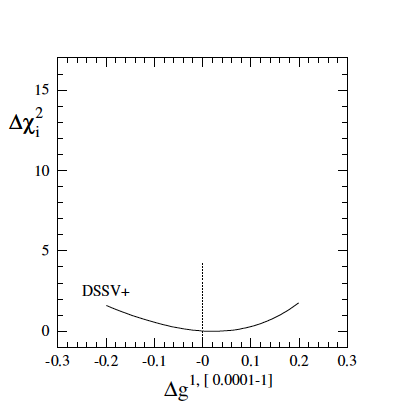 χ2 profile for
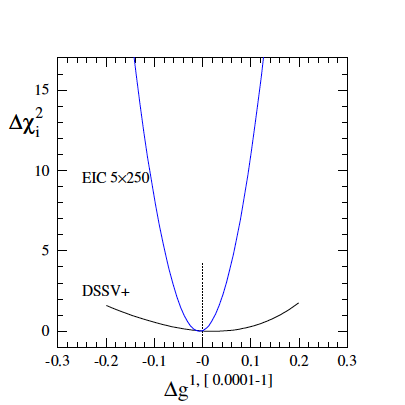 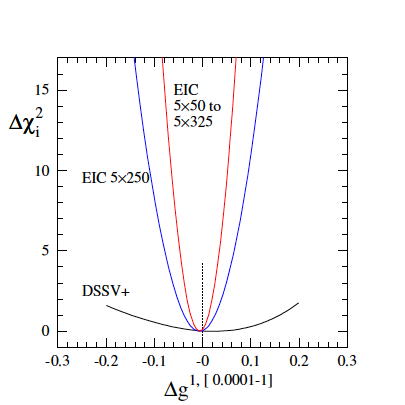 uncertainties on the x-shape of
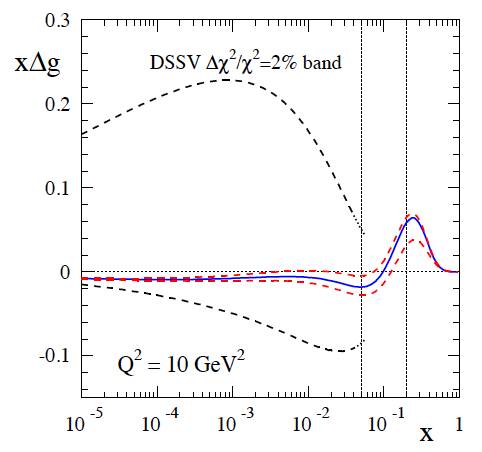 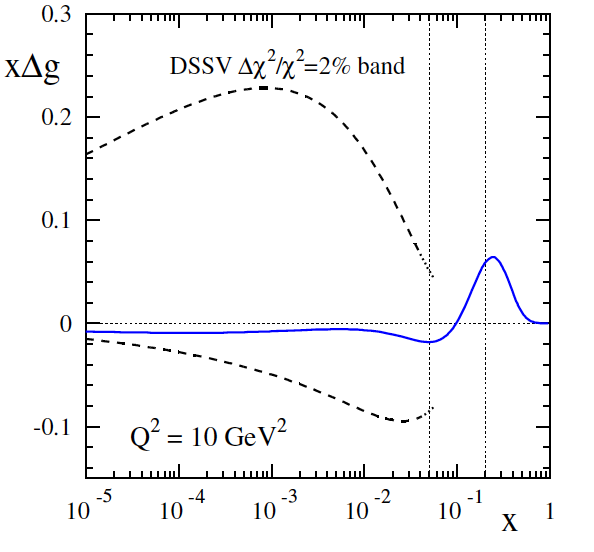 from current ep & RHIC data
expect to determine                       at about 10% level (more studies needed)
kinematic reach down to x = 10-4 essential to determine integral
8
new pseudo-data
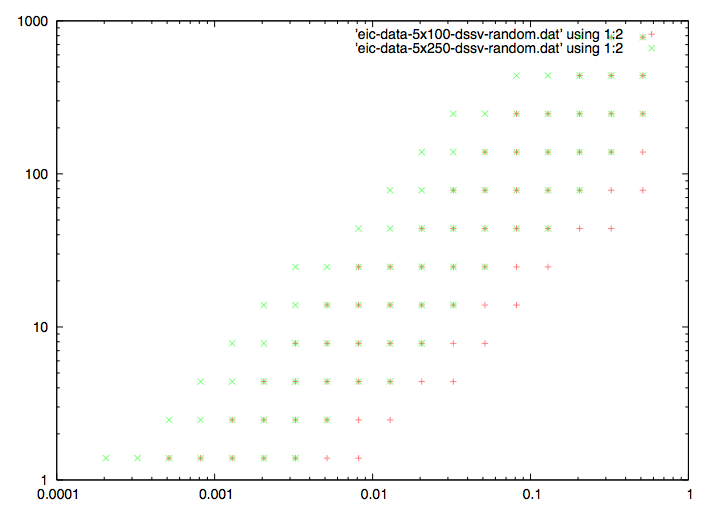 data for DIS & SIDIS (π± and K±)
Elke
5x100 and 5x250
10 fb-1 each, 70% beam pol.
cuts:
W2 > 10 GeV2 
 depol. factor > 0.1
 0.01 < y < 0.95
 pelec > 0.5 GeV
 1o < θ < 179o
 phadr > 1 GeV
global analysis:
use relative uncertainty of each point  to produce mock data (based on DSSV)
 “randomize” data within 1-sigma
 for SIDIS: incl. 5% (10%) uncertainty from pion (kaon) frag. fcts.
 map out χ2 profiles with Lagrange multiplier method  (Hessian is work in progress)
9
update on Δg
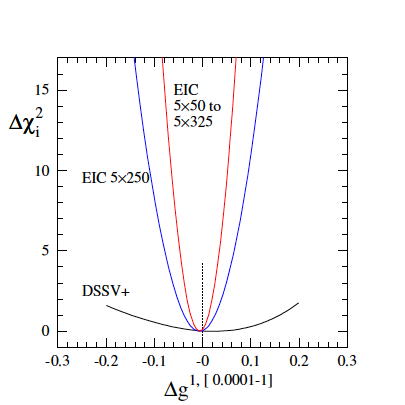 previous result
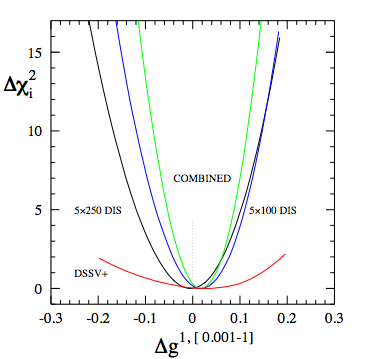 very similar results as before
 slightly larger uncertainties
 need to study 0.0001-1 range
 need to translate into 
   error on x-shape of Δg
10
first results on quark sea (I)
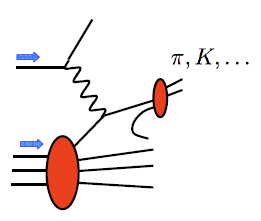 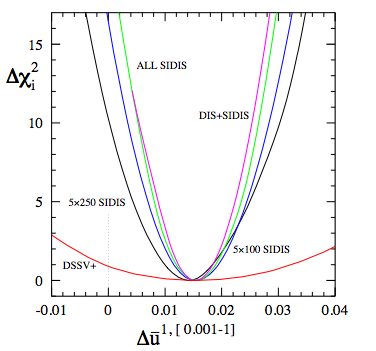 very encouraging  results
 as expected, DIS has no impact 
 need to study 0.0001-1 range
 need to translate into 
   error on x-shape
11
first results on quark sea (II)
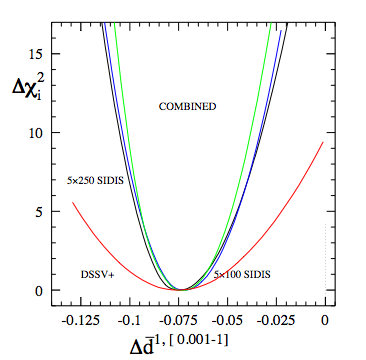 not the change of scale on x-axis
 perhaps “neutron beam” would
   lead to further improvements
12
first results on quark sea (III)
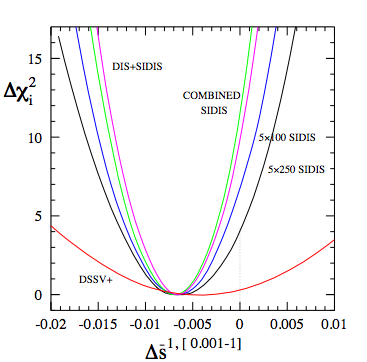 should be able to test “constraint”
  from SU(3) symmetry
  (F,D values from hyperon decays)
13
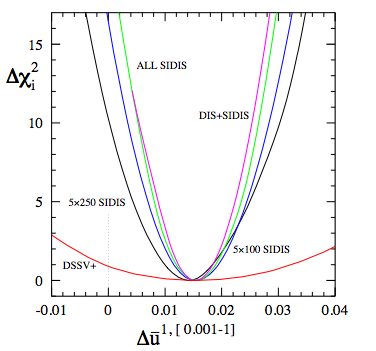 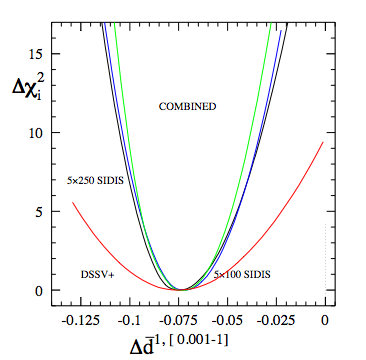 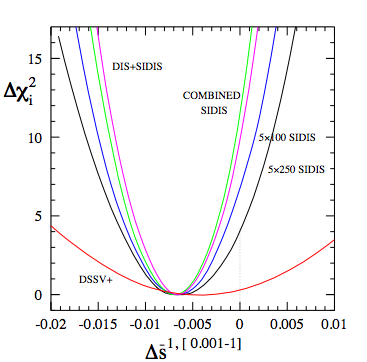 14